Motor Vehicle KS4
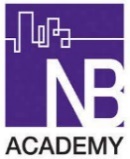 Identify suitable workshop tools and equipment for working on automotive electrical systems.
Assessment tasks
Lighting cluster – blown fuse, blown bulb, open circuit, short circuit, high resistance
Identify Vehicle Lighting Systems
Carry out tests on the  electrical components 
Solder parallel and series circuits
Identify tools and equipment
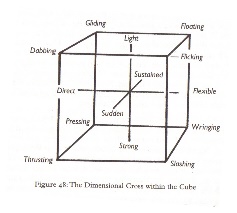 The Level 1 Award in Automotive Studies will give learners a broad understanding of the automotive sector whilst developing the numeracy, literacy and science knowledge applicable to the industry. This can be further enhanced by progressing onto the Level 2 Technical Certificates in Motor Vehicle Studies which will develop their knowledge further.
how to dispose of hazardous
waste
Replacing electrical components
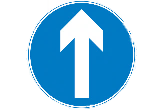 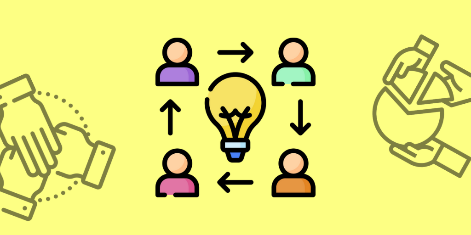 What can you do now?
Vehicle technician 
Apprentice technician 
Parts technician 
Body technician
Non hazards waste
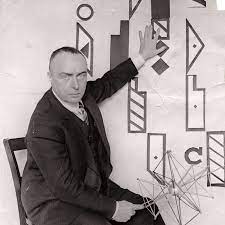 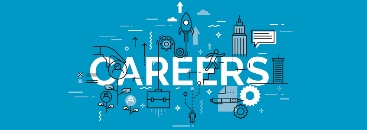 parallel circuits
Correct faults in the following electrical components
RADS
series circuit
Assessment Outcomes 
The manufacture of the hand tool / accessory selected must include all the engineering processes outlined in the Qualification Guide
 Identify Engineering Materials
Identify the mechanical fasteners which are used on motor vehicles.
Electric circuits  faults
different types of automotive battery.
UNIT 4
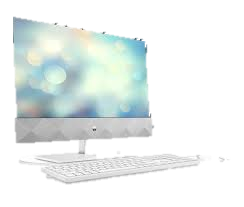 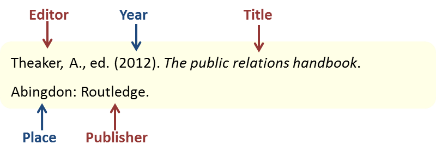 Produce an engineering drawing
Unit 4 automotive electrical principles
Disposing waste.
Manufacture an automotive accessory or hand tool suitable for use in the automotive
industry from a given specification.
Assessment tasks  
To be completed on removal and refitting engine parts, steering parts, suspension parts and braking system parts
How to handle engineering materials
Identifying locking devices
Contextual factors and practitioners’ work
UNIT 2
Identify different engineering tools.
Remove and refit braking system components
Unit 2 Using engineering materials and skills
Identify different types of engineering materials
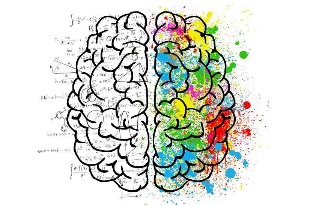 Remove and refit steering and suspension components
Report on condition of mechanical components
Understand about hazards and potential risks relevant to the automotive
Identify suitable workshop tools and equipment required for removal and re-fit of mechanical components.
Identify different types of waste produced by the automotive industry
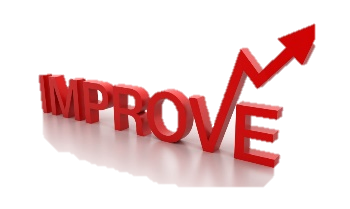 UNIT 3
Assessments tasks unit 1
Remove and refit mechanical components
Remove Engine system components
Unit 3 Remove and refit mechanical components
Impact of vehicle end of life cycle
Explain the importance of wearing the types of PPE required for a range of automotive repair activities
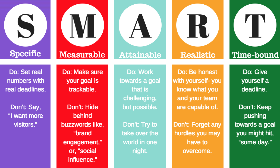 Be aware of 
environmental impacts
Health and safety legislation
Identify safety equipment suitable for use in automotiveindustry
Identify safety signs andequipment.
Fire prevention
UNIT 1
Use tools correctly and safely.
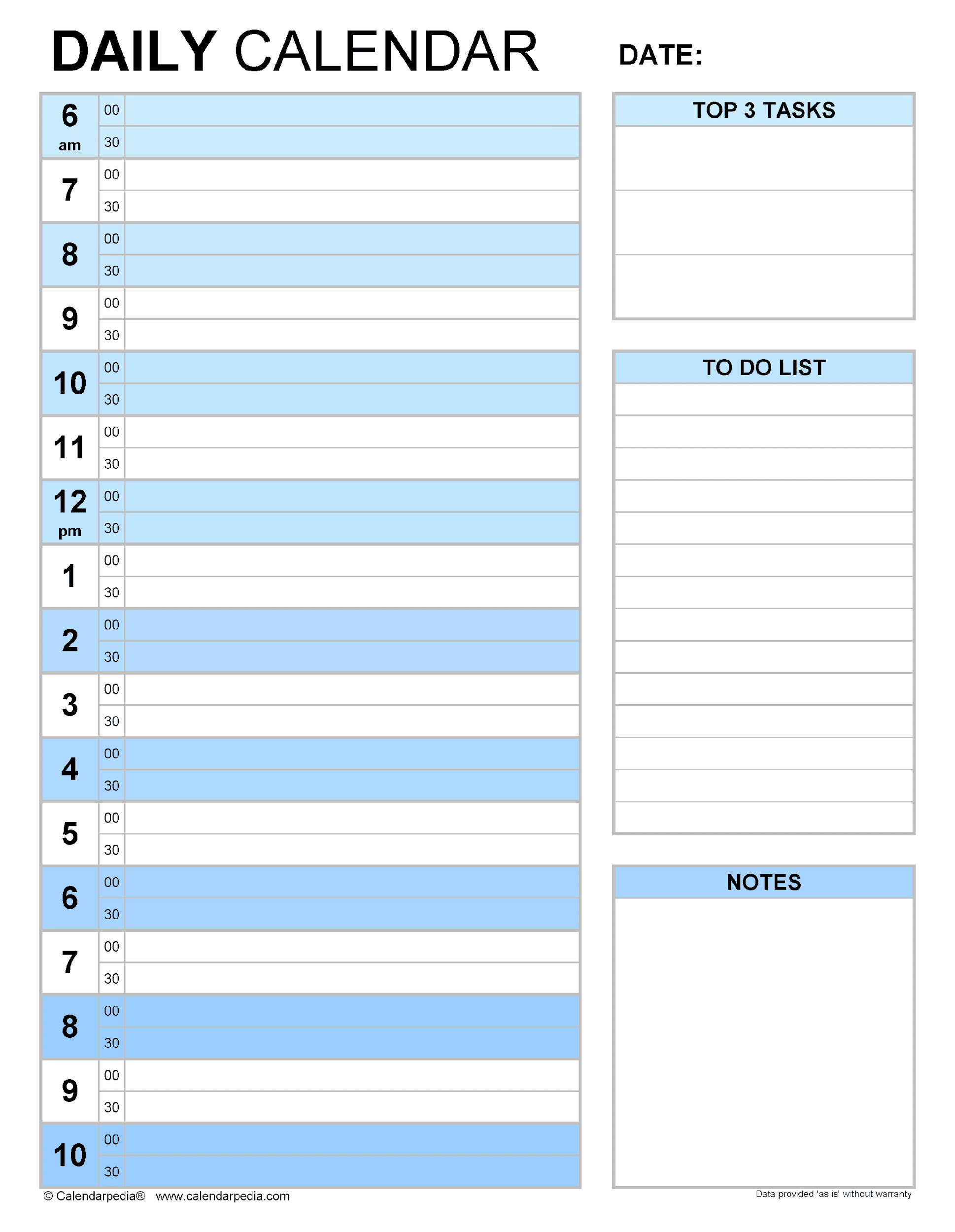 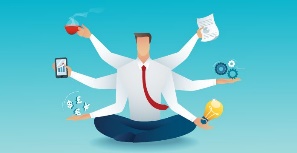 START
Be aware of HASAWA 1974 and all regulations.
Employment and Progression opportunities
Unit 1 
Working in an Automotive Industry Environment
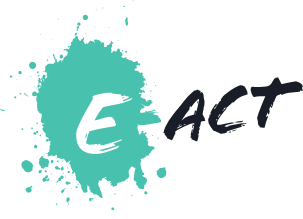 LEARNING JOURNEY